Fig. 9 Effects of M-receptor blockade and the effects of combined β-adrenergic and M-receptor blockade on ...
Cardiovasc Res, Volume 39, Issue 2, August 1998, Pages 459–474, https://doi.org/10.1016/S0008-6363(98)00102-3
The content of this slide may be subject to copyright: please see the slide notes for details.
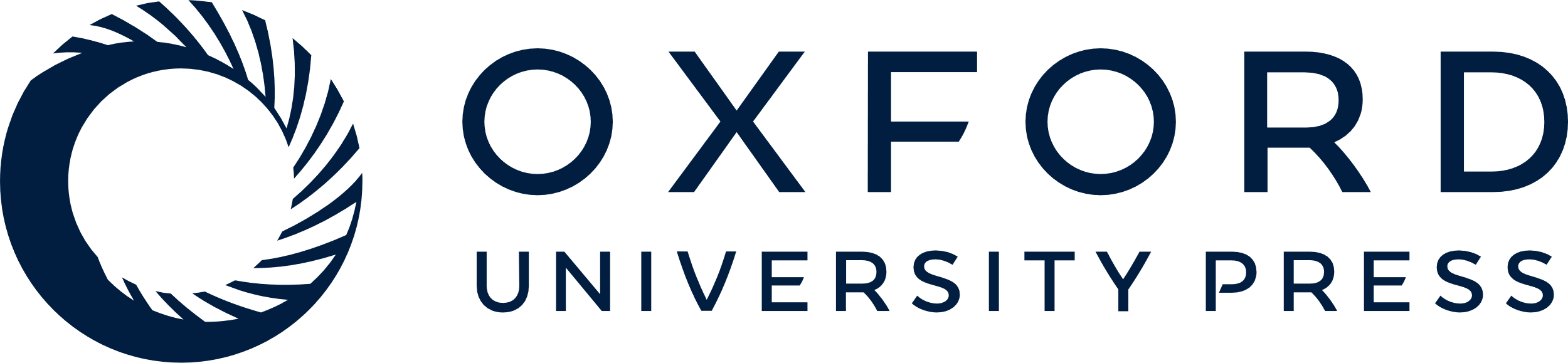 [Speaker Notes: Fig. 9 Effects of M-receptor blockade and the effects of combined β-adrenergic and M-receptor blockade on haemodynamic responses to graded treadmill exercise in chronically instrumented swine. Data points were obtained at rest [lying (0L) and standing (0S)] and during five levels of exercise under control conditions (open circles), during atropine infusion (30 μg/kg/min i.v.; solid circles), and during atropine infusion (30 μg/kg/min i.v.) after administration of propranolol (0.5 mg/kg i.v.; open and solid squares). LV=left ventricle; PA=pulmonary artery; LA=left atrium. Data are expressed as the mean±S.E.M.; n=12, except for mean LA pressure and pulmonary vascular resistance (n=7); *P≤0.05 vs. rest (lying), †P≤0.05 vs. control at the corresponding time point, closed squares indicate P≤0.05 atropine+propranolol vs. atropine at the corresponding time point.


Unless provided in the caption above, the following copyright applies to the content of this slide: Copyright © 1998, European Society of Cardiology]